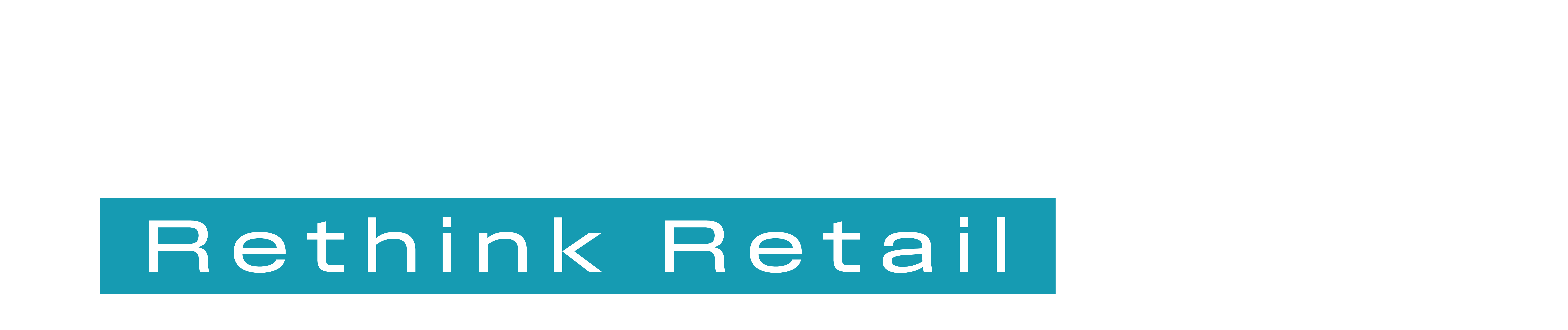 10 REASONS WHY YOU NEED TO RETHINK RETAIL AND SEE MALLS AS THE SOCIAL SPACE WHERE PEOPLE WANT TO BE SEEN, AND WHERE BRANDS SHOULD BE SEEN
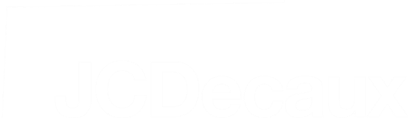 DEMAND FOR PHYSICAL RETAIL
£1.5bn investment in mall occupancy in 2022 and 75% of fashion purchases are made in store.
ATTENTIVE AND ENGAGED
Top emotions felt in a mall: relaxed, happy and excited – higher in young and online audiences.
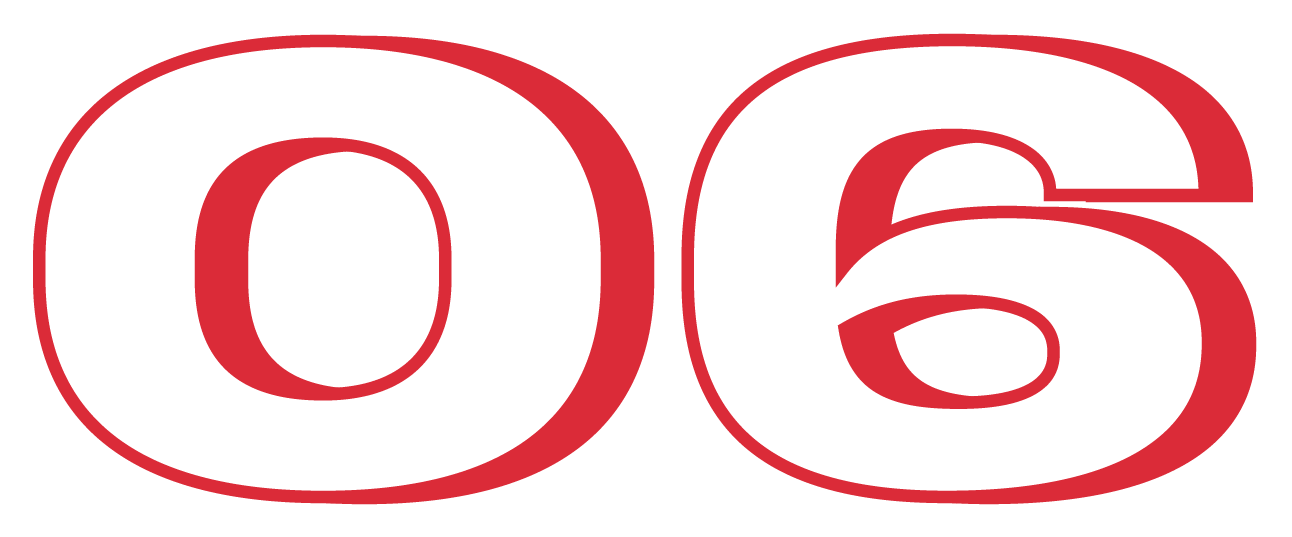 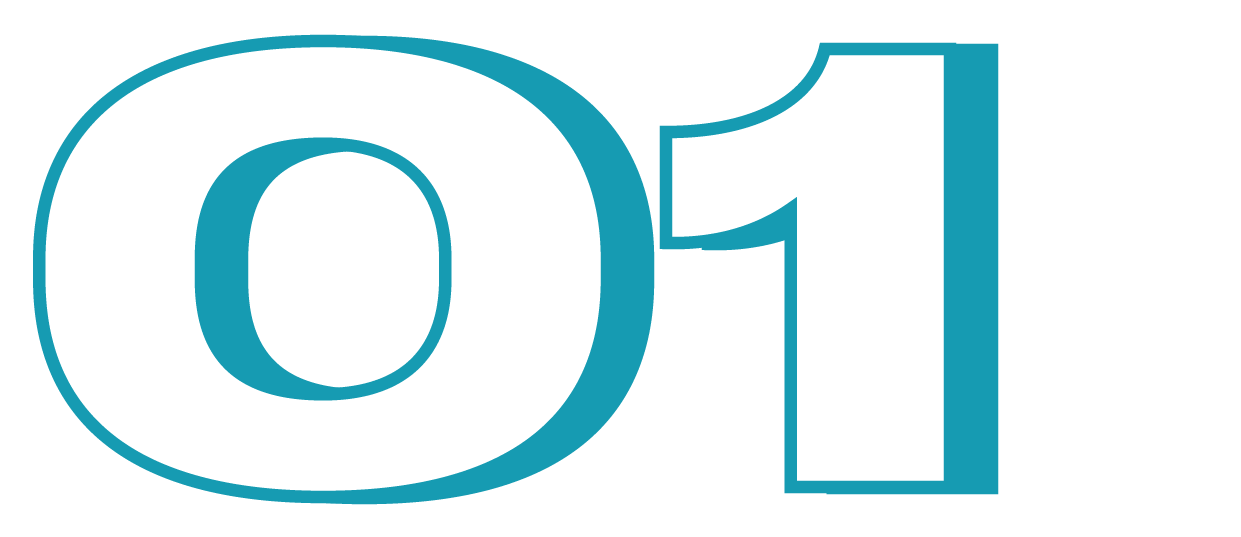 ACCELERATED TRANSFORMATION
52% of Gen Zs say going to malls is as much a social pursuit as it is about buying things.
THE HALO EFFECT
Brands who advertise in malls are seen as trusted, high quality and  innovative, with +40% purchase intent.
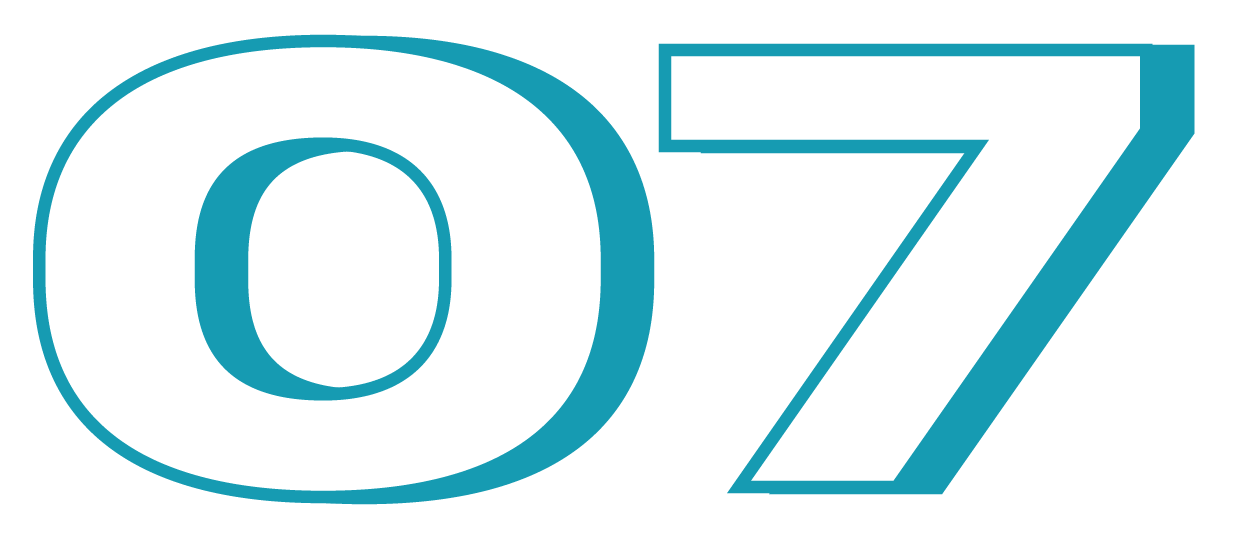 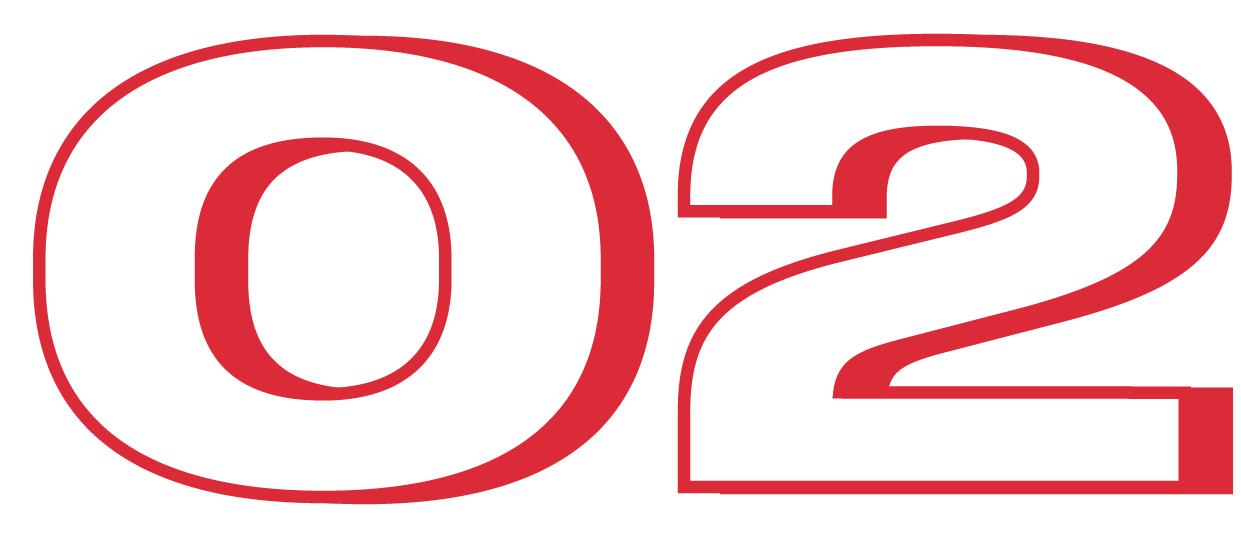 WORLD-CLASS EVENT VENUES
A unique and inclusive venue for film premieres, music and sporting events, where everyone has a ticket.
TACTICAL OPPORTUNITIES
Programmatic triggers to activate tactically including events, store openings, footfall sensors, weather.
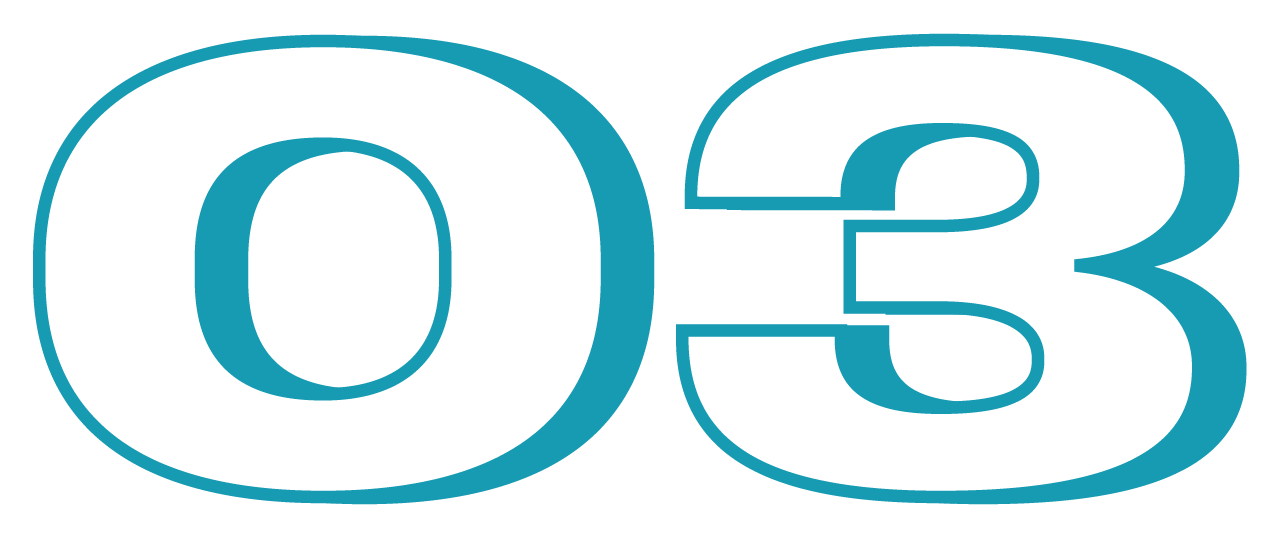 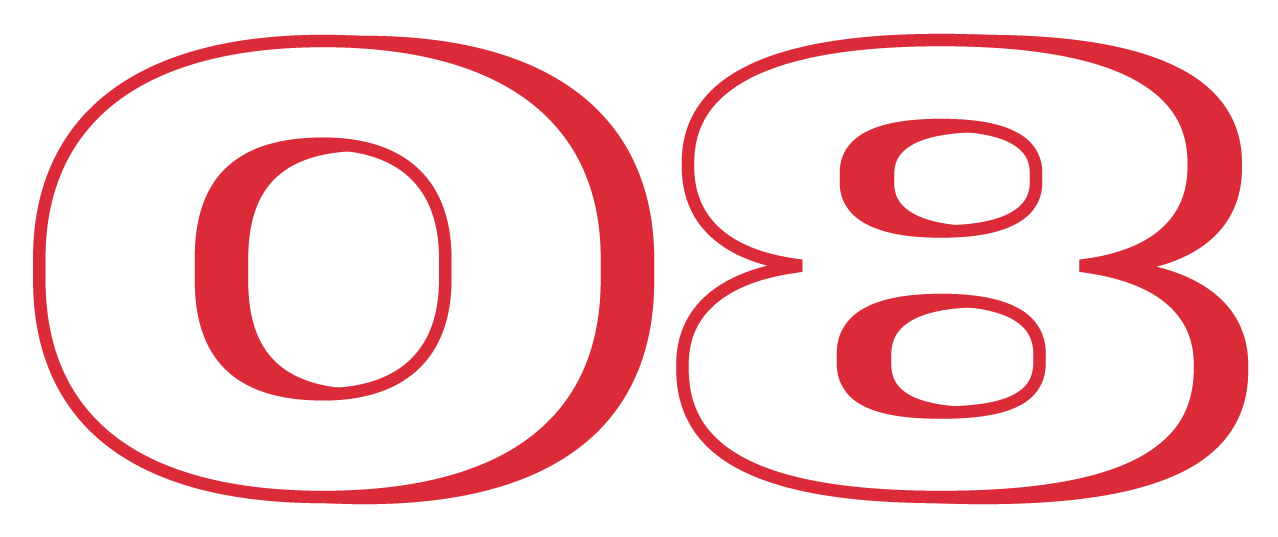 DIVERSE COMMUNITY HUBS
A diverse calendar of events - Eid Festival is the busiest event of the year at Westfield.
FULL-MOTION, FULL ATTENTION
Full-motion vertical video available in all malls, delivering 2x the attention of static content.
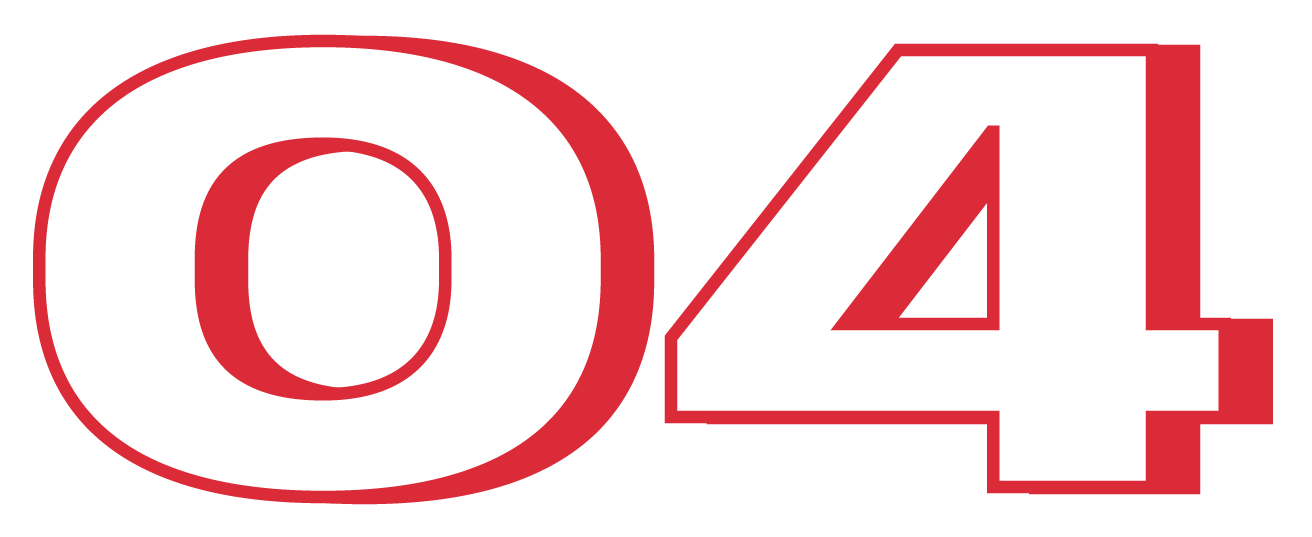 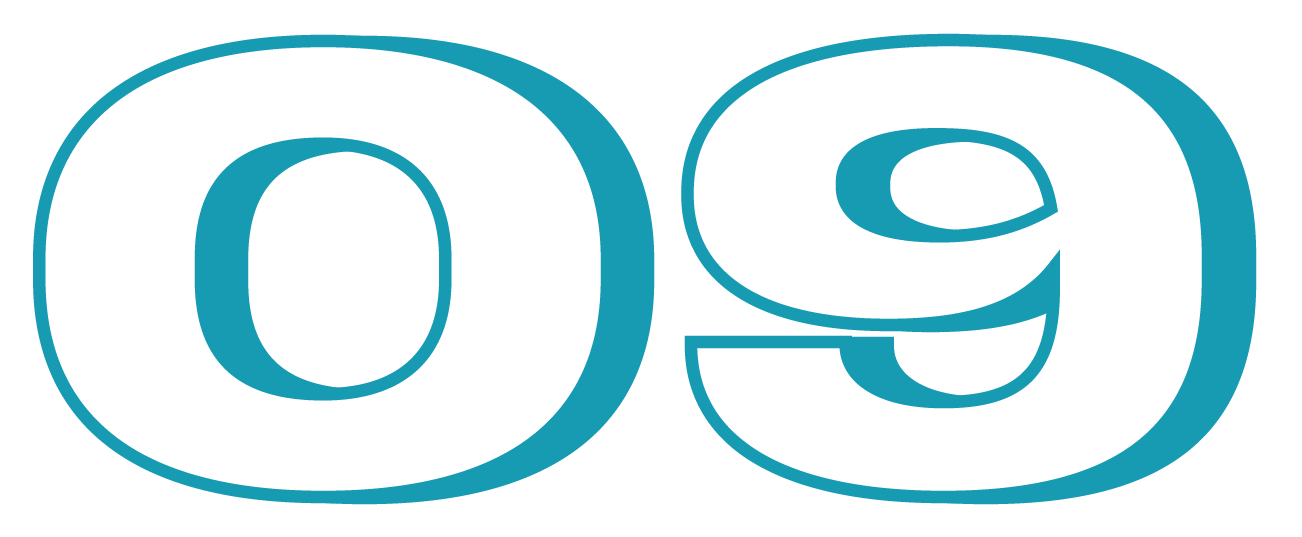 REACH AN ONLINE AUDIENCE
Young and online audiences visit frequently and spend significant 
time, where real life happens.
STAND OUT
Fully scalable 3DOOH as well as anamorphic, and AR opportunities, making campaigns more memorable.
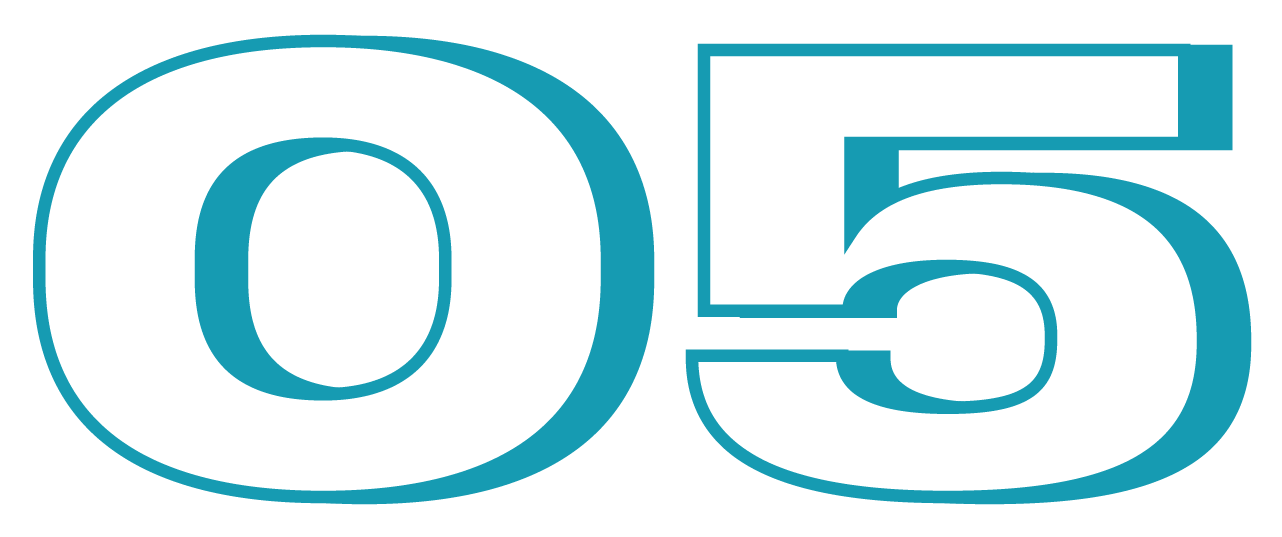 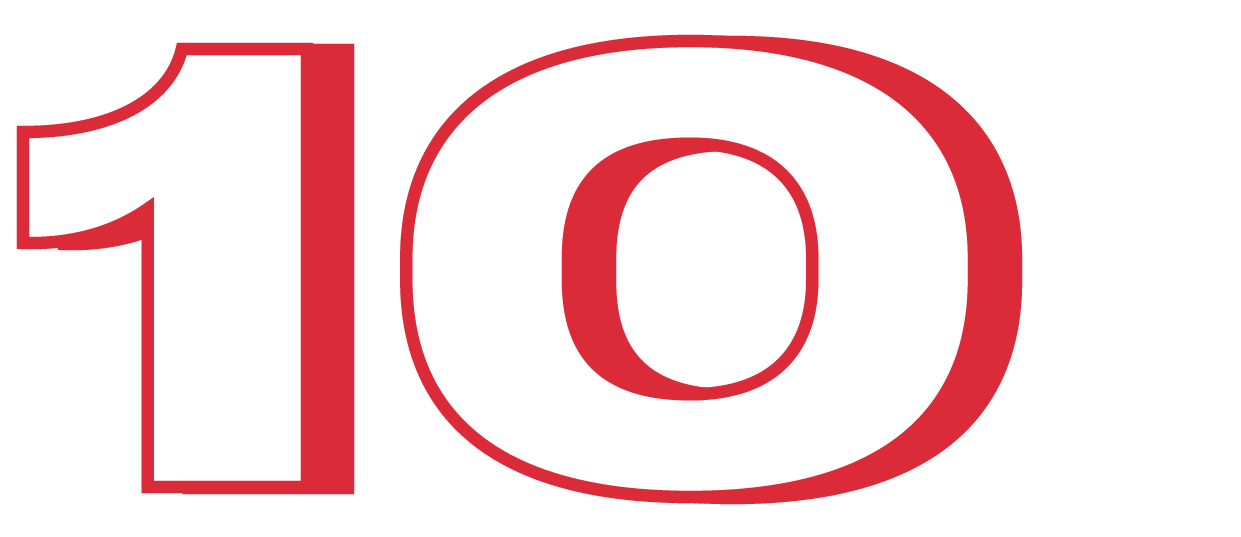 Source: ONS, Shoppercentric, Westfield, JCDecaux Attest  Survey 2023, JCDecaux Perceived Value Survey 2023. Route 45
27 MALLS     13 CITIES     650 SCREENS     875M WEEKLY DIGITAL IMPRESSIONS